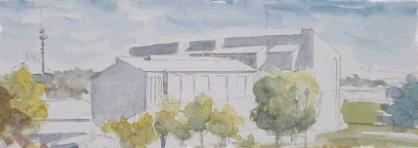 CURRÍCULUM 4t ESO pel curs 2024/25
INDEX
CURRÍCULUM 4t ESO 
MATÈRIES DE 4t D’ESO
APLICACIÓ A L’INSTITUT DE LES MATÈRIES OPTATIVES
FULL DE TRIA D’OPTATIVES
CURRÍCULUM BATXILLERAT
FAMÍLIES PROFESSIONALS
CICLES FORMATIUS DE GRAU MIG AL NOSTRE CENTRE
ITINERARIS FORMATIUS
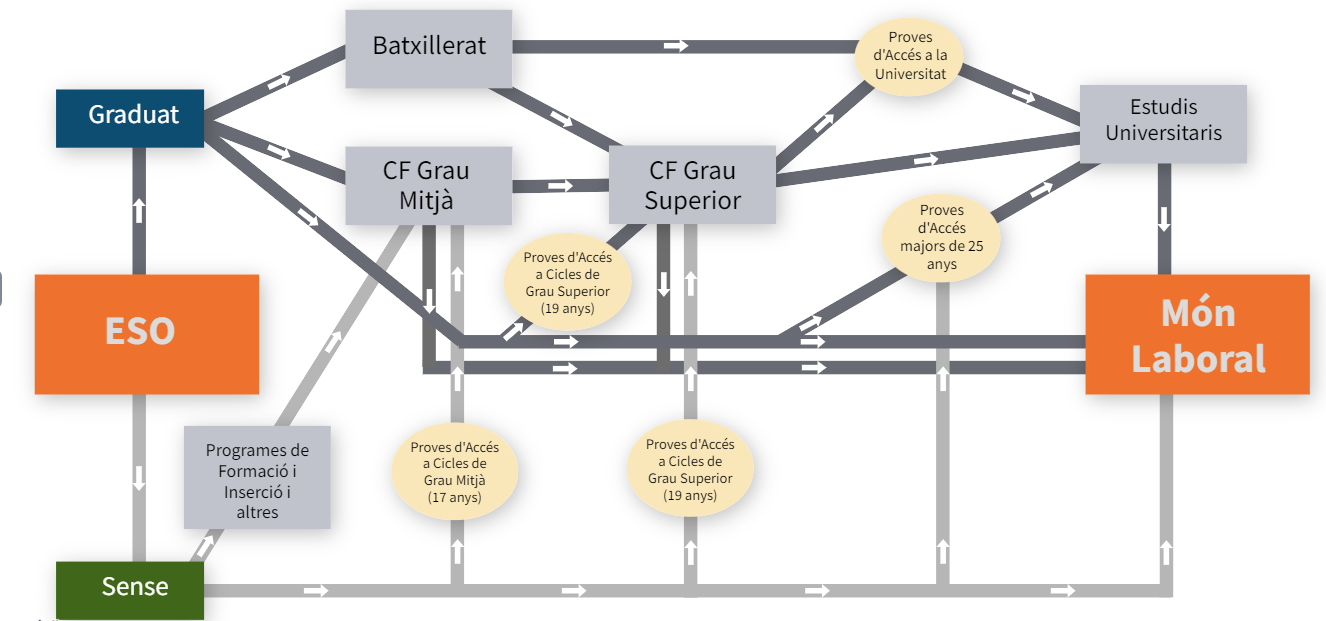 creat per  Marta Rifà
CURRÍCULUM 4t ESO
Hi haurà 4 grups
A 4t d’ESO els alumnes tenen optativitat d’assignatures
Nou matèries comunes, obligatòries per a tots els alumnes
Tres matèries optatives específiques, a triar entre 11 ofertes
MATÈRIES DE 4t D’ESO
MATÈRIES COMUNES:

Llengua catalana i literatura    3h
Llengua castellana i literatura 3h
Llengua estrangera	                    3h
Matemàtiques		                4h
Ciències socials	                3h
Educació física		                2h
Valors Ètics*		                1h
 Religió*	                                
Projecte de recerca*    	       1h 
Tutoria		                        1h
OPTATIVES ESPECÍFIQUES:

Biologia i geologia    	   3h
Física i química          	   3h
Tecnologia i digitalització  3h
Expressió artística             3h
Música	                           3h
Llatí: Llengua i cultura       3h
Francès  2a llengua	           3h
Anglès 2a llengua               3h
Digitalització		           3h
Economia  bàsica               3h
Filosofia                               3h


Els alumnes han de triar 3 d’aquestes matèries
VALORS ÈTICS/ RELIGIÓ I PROJECTE DE RECERCA
Valors Ètics / Religió (1h)
Projecte de Recerca (1h)
Seran les matèries on faran el treball per projectes
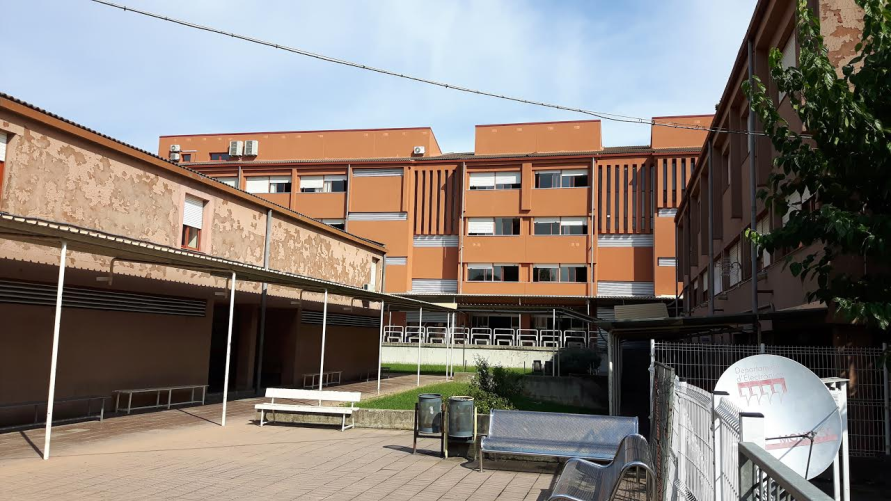 FULL DE TRIA D’OPTATIVES
FULL DE TRIA D’OPTATIVES
Tercera optativa: 

La segona llengua estrangera, francès o anglès, és obligatòria si ja s’ha cursat anteriorment. 

L’anglès es podrà cursar com a nova matèria si es pot acreditar que es té el nivell per seguir les classes.

A Digitalització el nombre màxim d’alumnes és de 22.
DISTRIBUCIÓ DELS ALUMNES
L’adjudicació d’optatives es realitzarà en funció dels resultats acadèmics de les dues primeres avaluacions de 3r d’ESO.

En cas d’empat es valorarà que l’alumne no hagi presentat incidències.

La decisió última de la tria la prendran els tutors i cap d’estudis, escoltat l’alumne.
APLICACIÓ A L’INSTITUT DE LES MATÈRIES OPTATIVES
Les matèries optatives específiques s’haurien de triar en funció dels estudis posteriors.

Els alumnes un cop graduen, obtenen tots la mateixa titulació i poden escollir els estudis que vulguin.
CURRÍCULUM PRIMER BATXILLERAT 2025-2026
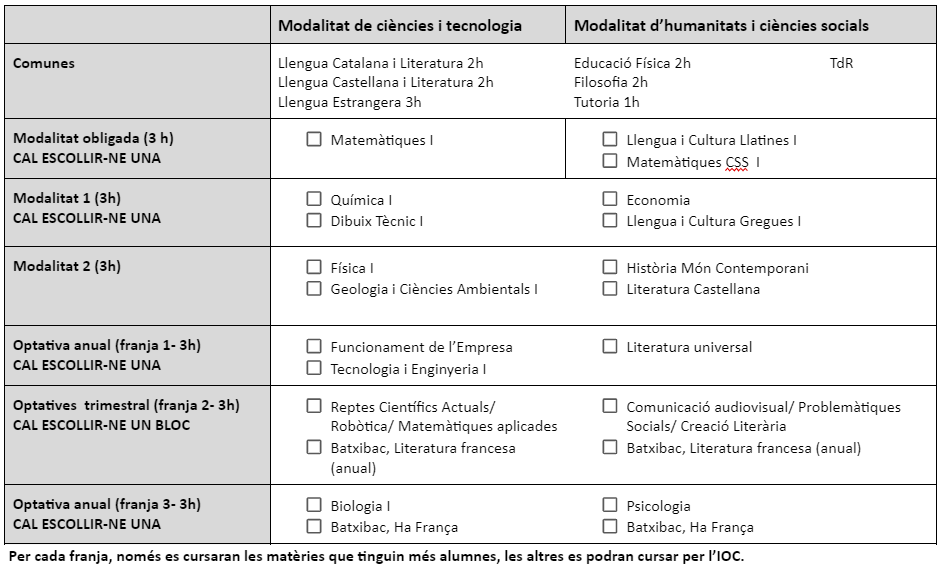 FAMÍLIES PROFESSIONALS
Activitats físiques i esportives
Administració i gestió  
Agrària  
Arts gràfiques  
Comerç i màrqueting 
Edificació i obra civil 
Electricitat i electrònica 
Energia i aigua 
Fabricació mecànica
Fusta, moble i suro
Hoteleria i turisme
Imatge i so
Imatge personal  
Indústries alimentàries
Indústries extractives  
Informàtica i comunicacions  
Instal·lació i manteniment  
Marítimopesquera  
Química  
Sanitat  
Seguretat i medi ambient
Serveis socioculturals i a la comunitat  
Tèxtil, confecció i pell  
Transport i manteniment de vehicles
Cicles Formatius de Grau Mitjà al nostre centre
Gràcies per la vostra atenció !!!!!
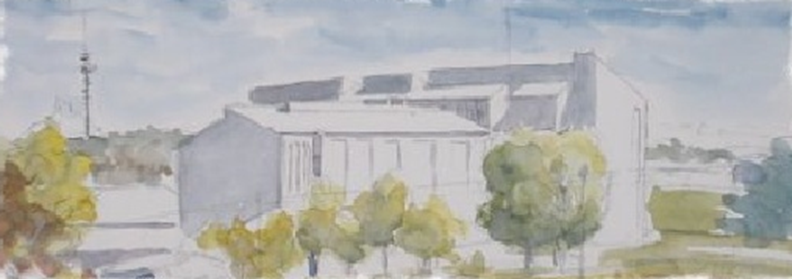 Moltes gràcies per la seva assistència